2023 NEMZETKÖZI NŐI IMANAP
GK NŐI SZOLGÁLATOK OSZTÁLYA
SZEMINÁRIUM
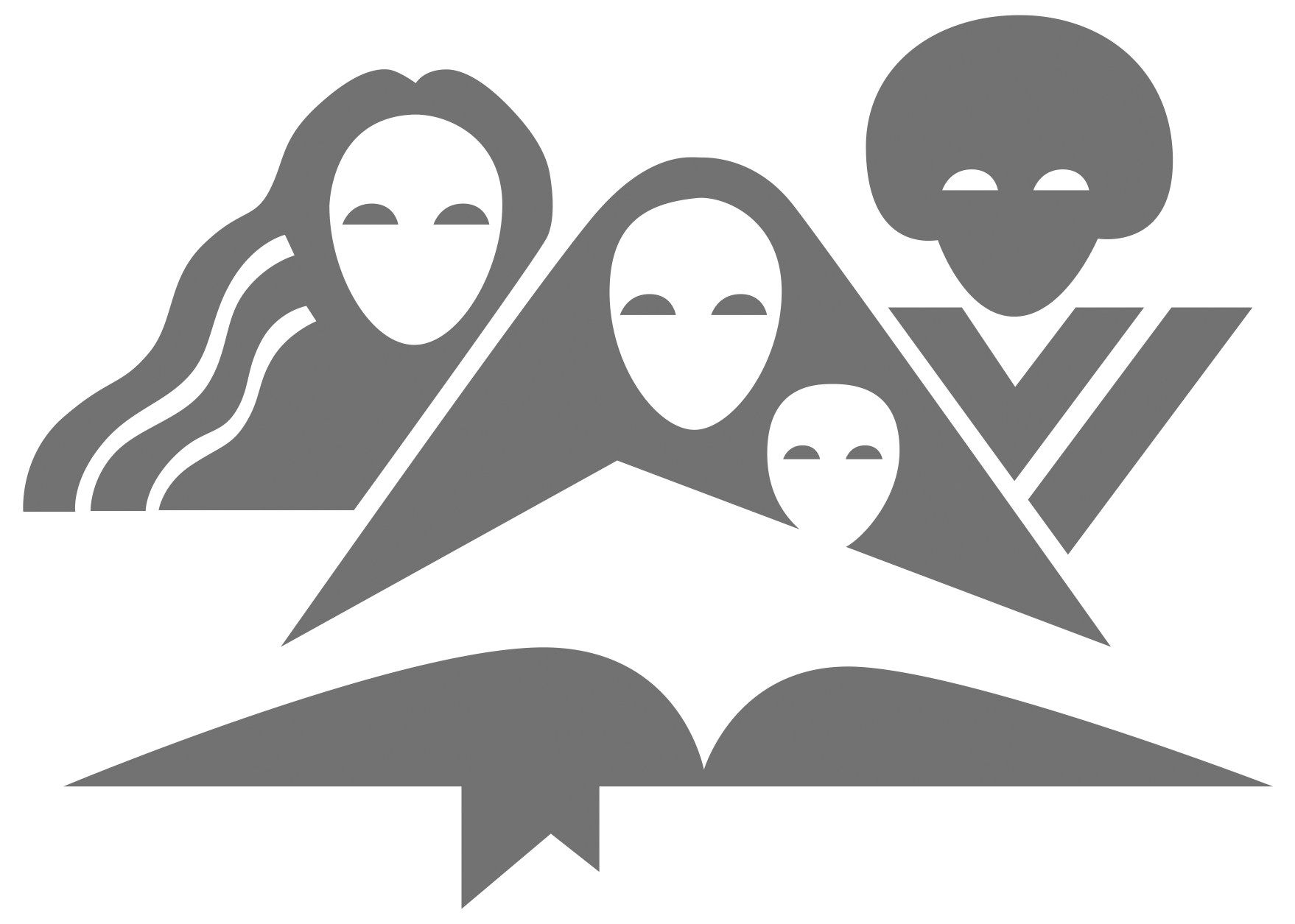 Átformáló
IMA
Átalakulás
Az elme megváltozása
„És ne szabjátok magatokat e világhoz, hanem változzatok el a ti elméteknek megújulása által, hogy megvizsgáljátok, mi az Istennek jó, kedves és tökéletes akarata.” (Róma 12:2, KG)
Átalakulás
A szív és lélek átalakulása
„És adok néktek új szívet, és új lelket adok belétek, és elveszem a kőszívet testetekből, és adok néktek hússzívet.” (Ezékiel 36:26, KG)
Az átalakulás folyamata
Isten erejéből hit által
„Krisztussal együtt megfeszíttettem. Élek pedig többé nem én, hanem él bennem a Krisztus; amely életet pedig most testben élek, az Isten Fiában való hitben élem, aki szeretett engem és önmagát adta érettem.” (Gal 2:20, KG)
Ima
Az ima befolyásolja, hogyan
gondolkodunk
érzünk
kapcsolódunk
élünk
Az ima átalakítja JELLEMÜNKET
Ima és Átalakulás
A siker eszköze a bűn feletti győzelemben
A lelki erő titka
Elengedhetetlen
Jellemformáló
Az átformáló ima jellemzöi
Istenközpontú
Igeközpontú
Másokra összpontosító
Misszióközpontú
Gyakorlati ötletek
Imádkozz változásért magadban és a körülötted lévőkben
Imádkozva tanulmányozd a Bibliát
Dicsőítsd Istent és légy hálás
Megtérés és bűnvallás
Imádkozz Isten Igéje szerinti átalakulásért
Gyakorlati ötletek
Éld imáidat! Higgy
Éld Isten Igéjét
Imádkozz másokért
Imádkozz, dicsőíts és tanulmányozz együtt másokkal
Használj más elérhető forrásokat is
Az ima hatása
Fizikai. „A test és lélek gyógyítására a hálás és dicsőítő lelkületnél nincs jobb orvosság.” (Ellen G. White, Prayer [Imádság], 82. o)
Érzelmi. „Ahhoz, hogy megerősítsük kapcsolatunkat [Istennel], és kielégítsük érzelmi és lelki szükségleteinket, meg kell tanulnunk az ima erejét. (Az Ellen White Társaság kuratóriumi tagjai, Prayer [Imádság], 3. o)
Az ima hatása
Szellemi „Az ima megvilágosítja az elmét az igazságot illetően Ellen G. White, Prayer [Imádság], 90. o)
Szociális „Az ima egyesít bennünket egymással és Istennel” (Ellen G. White, Prayer [Imádság], 91. o)
Lelki „Az ima lélek élete. A hittel mondott ima az a fegyver, amivel sikeresen legyőzhetjük az ellenség minden támadását.” (Ellen G. White, Prayer [Imádság], 91. o)
Tedd fel magadnak a kérdést!
Mik azok a tényezők, amik visszatartanak vagy elvonnak téged az imától?
Hogyan lehetsz szorgalmas az imaéletedben?
Melyik gyakorlati ötleteket fogod beépíteni az imaéletedbe?
Mi a legmélyebb vágyad?
Mit szeretnél kérni Istentől ma?
Ígéret
„A hit imájára erő száll majd Istentől az emberre…. Igaz hit és igaz ima - milyen erő van ezekben! Mint két kar, amellyel a könyörgő ember a végtelen szeretet hatalmát megragadja” (Ellen G. White, Prayer [Imádság], 85. o)
2023 NEMZETKÖZI NŐI IMANAP
GK NŐI SZOLGÁLATOK OSZTÁLYA
SZEMINÁRIUM
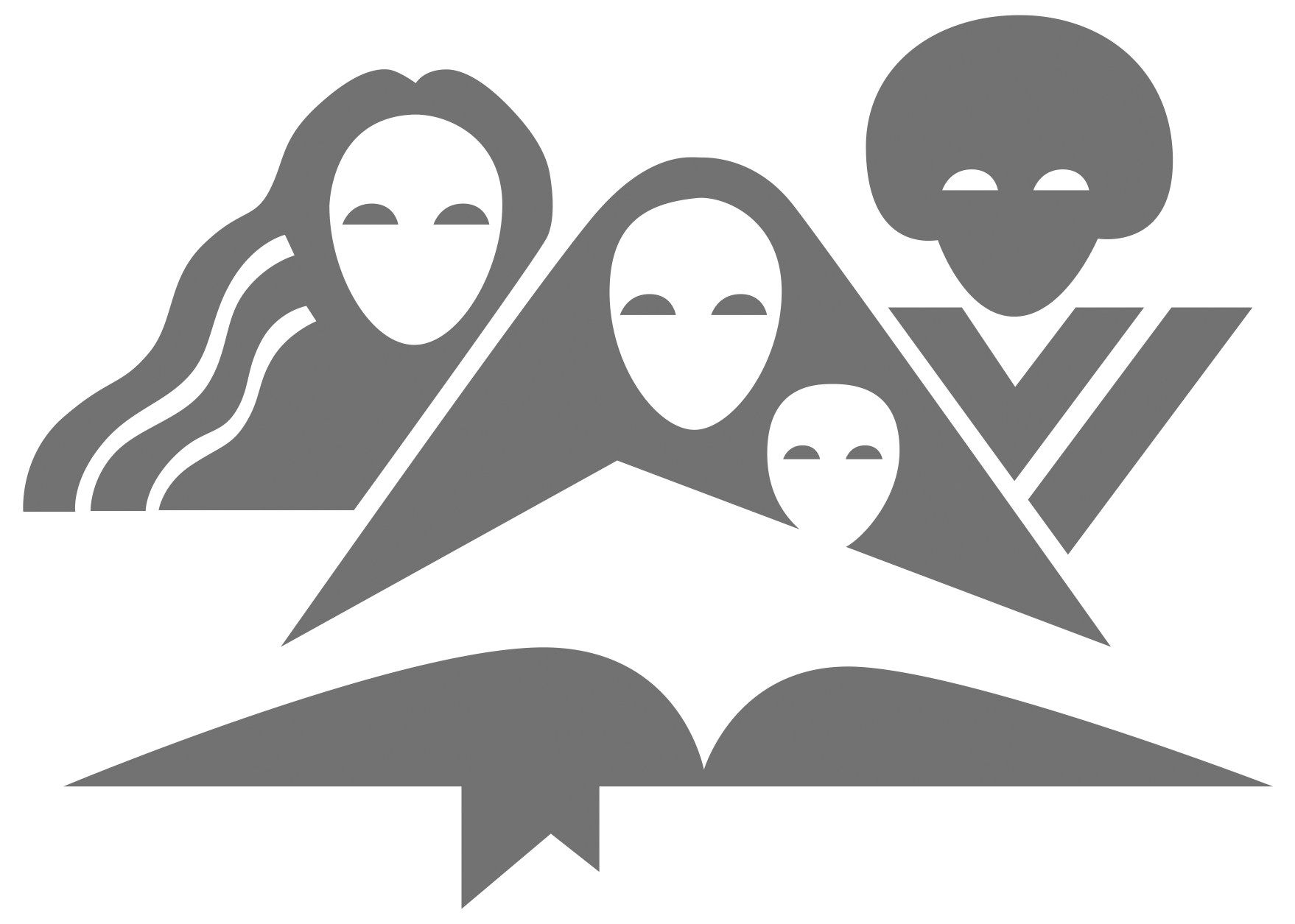